Westfield Primary School
Pre-entrant Programme 2021
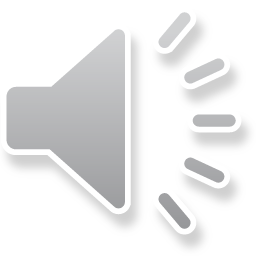 School Values
COMPASSION
TOLERANCE
CONFIDENCE
SUCCESS
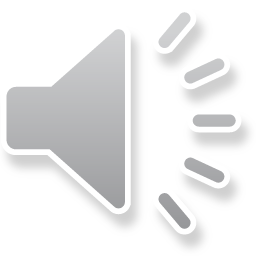 Getting Ready
Uniform- label, label, label!
PE Kit
Pencils, crayons, etc
Magnetic Boards and letters
School Bag
Healthy snacks and drinks
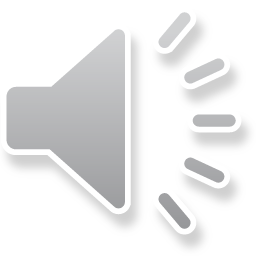 First Day
Start at 10.00 am
Due to restrictions – will be collected at infant gate by staff
Children taken to class
Parents to collect at 2pm – first day only
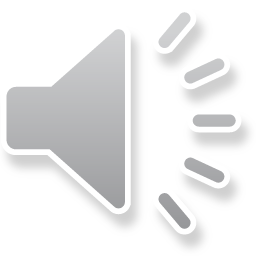 Lining Up
9.00am start on second day.

Pick up at 3.00pm.


Full time is 9.00-12.15 and 1.00-3.00
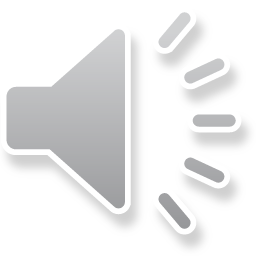 School Meals
Meals are free for all infants

Costs and menus

Packed Lunches

Home dinners
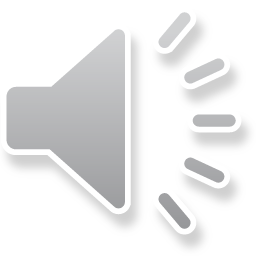 P7 Buddies
Buddy for each child – this might not be possible due to COVID restrictions
Helps with learning – once a week
Helps at lunch
Very much valued by children
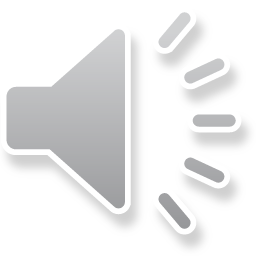 School Bus
Pick up points and times
Conduct
School/parent responsibility
Inclement weather arrangements
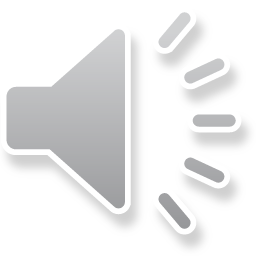 After School Care
Several options for After- School Care
POMP – collect from school
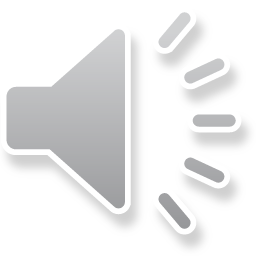 A Curriculum for Excellence
4 capacities – successful learners, confident individuals, effective contributors and responsible citizens
Early to second level
8 subjects
4 contexts
Skills, knowledge and attributes
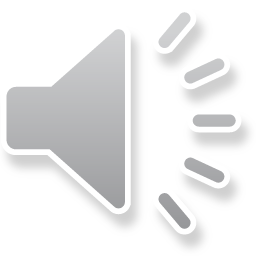 Reading Readiness
Rhymes
Stories
Alphabet knowledge
Phonics
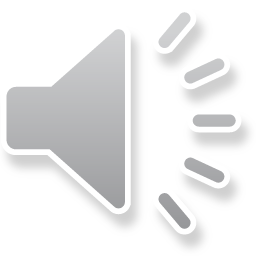 Number Readiness
Counting objects
Matching 
Comparisons of size
Shapes
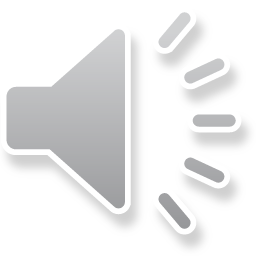 Reading and Homework
Homework will be given Monday to Thursday – folders returned on Friday
Reinforces learning in the classroom
Shares learning with home
Workshop for parents in first term
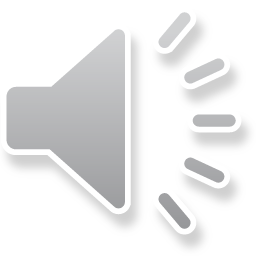 Learning through Play
Young children learn by copying, acting out and role play
Through play, language becomes embedded
Without play children struggle with communication, imagination and socialisation
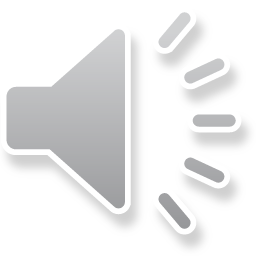 Attendance and Conduct
Good attendance = educational success 
Absence arrangements
Promote positive behaviour and enjoyment of learning
House Awards
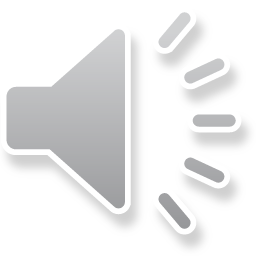 Golden Rules
We are gentle
We are kind and helpful
We listen
We are honest
We work hard
We look after property
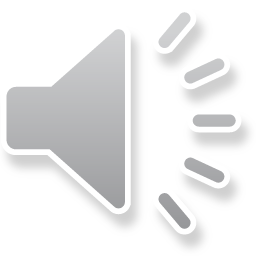 HOUSE SYSTEM
4 Houses
Balmoral
Culzean
Glamis
Urquhart
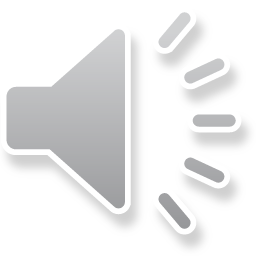 Parents as Partners
Home and school working together
Keep us informed 
Newsletters, text messages, twitter and school blog

Open invitation to become involved:
Parent helpers
Topic Talks
Parent Council/ PCFC and Forum
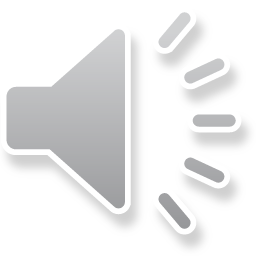 No Worries!
Speak to teacher, Mrs Alston, Principal Teacher, nursery to P3 , Mrs Ellington, Head Teacher
Teachers are available every day at 3pm – please let them know of any worries or concerns
Phone or email
We are here to help your child!
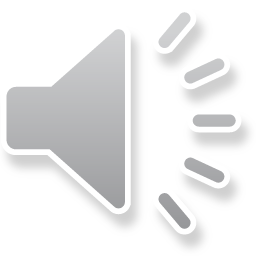 Westfield Primary School
Thank you for listening and on behalf of Westfield Primary School, we look forward to working with you and your child over the coming years.